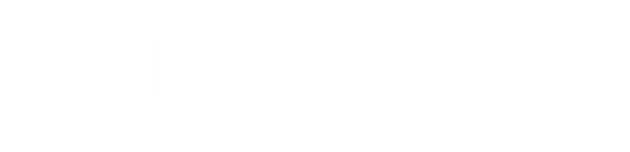 Interdisciplinary Team Introduction Package

Aphasia-friendly toolkit March 2024
Disclaimer: These materials were created using funding from the Provincial Community Stroke Rehabilitation Initiative and crafted by Aran Oberle, Speech Language Pathologist, with input from regional rehab programs. They are not meant to replace professional expertise. Readers should seek advice from a qualified healthcare provider for any concerns. The content of this PowerPoint can be adjusted to suit the needs of healthcare professionals. Users are accountable for confirming the accuracy and suitability of the information for their unique situations.
My Rehab Team
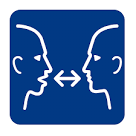 Doctor:
_________________________________________________
Physiatrist:
_________________________________________________
Pharmacist: 
_________________________________________________
Occupational Therapist (OT): 
_________________________________________________
Physiotherapist (PT): 
_________________________________________________
Speech-Language Pathologist (SLP): 
_________________________________________________
Social Worker (SW):    Social Service Worker (SSW):
_________________________________________________
Dietitian (RD): 
_________________________________________________
Communication Disorders Assistant (CDA): 
_________________________________________________
Rehab Assistant (RA):  
_________________________________________________
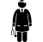 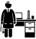 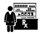 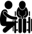 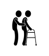 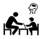 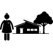 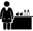 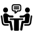 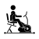 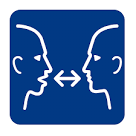 Rehab Team
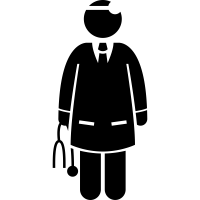 Doctor:
_______________________________________________

Physiatrist:
_______________________________________________

Pharmacist: 
_______________________________________________

Dietitian (RD): 
_______________________________________________

Social Worker (SW): 
_______________________________________________

Social Service Worker (SSW): 
_______________________________________________
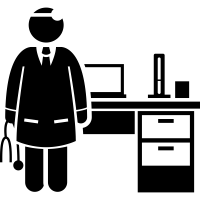 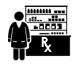 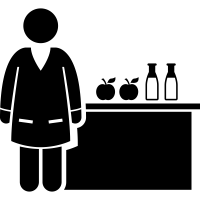 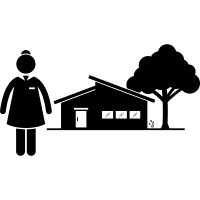 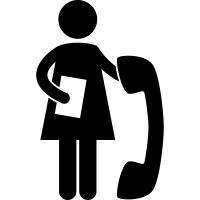 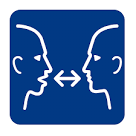 Rehab Team
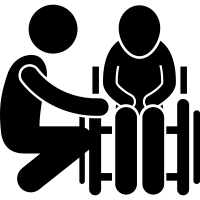 Occupational Therapist (OT):
_______________________________________________


Physiotherapist (PT):
_______________________________________________


Rehab Assistant (RA): 
_______________________________________________


Speech-Language Pathologist (SLP): 
_______________________________________________


Communication Disorders Assistant (CDA): 
_______________________________________________
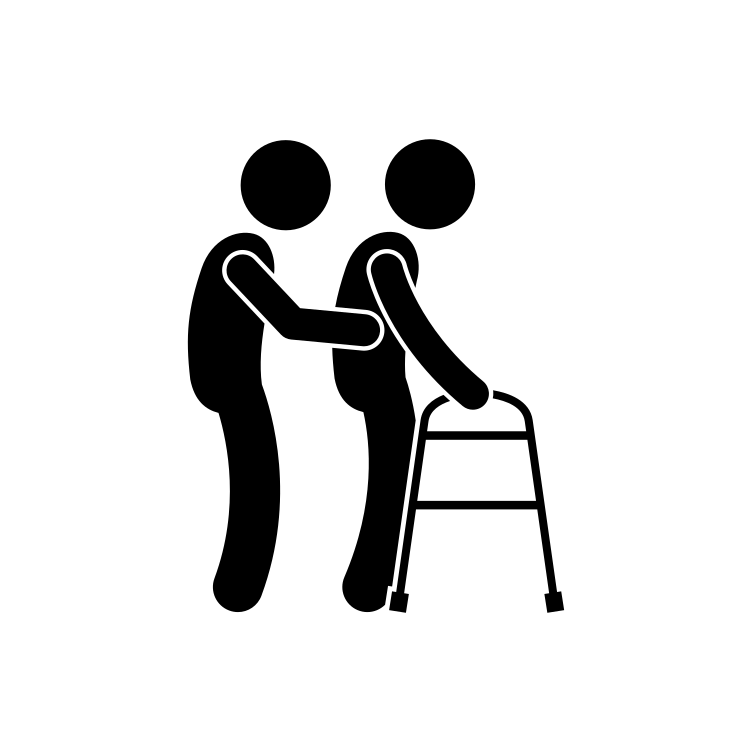 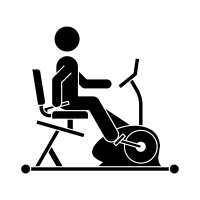 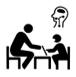 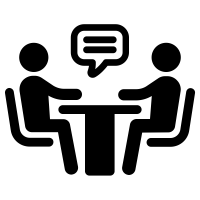 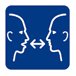 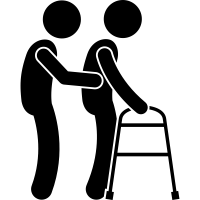 Physiotherapist (PT)  

Physiotherapists help improve
functional mobility.   


Your Physiotherapist will:

Assess mobility

Review therapy goals, abilities and needs

Make a therapy program for you

Give exercises to practice alone


Key words: 


Neuroplasticity – the brain can heal and make new connections. 

Intention – To practice movement helps heal the brain → muscle communication. 
Practice practice practice! 

Participation – Don't give up! We guide you through rehab to maximize healing. 
Keep trying!
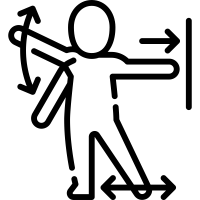 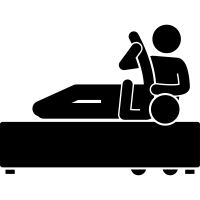 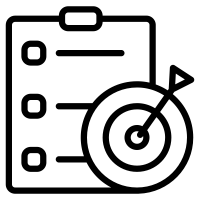 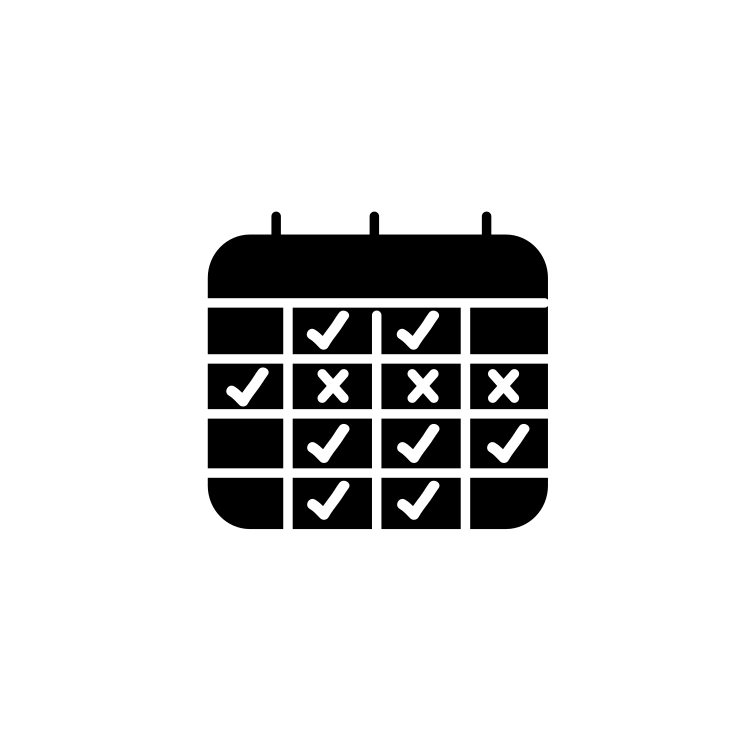 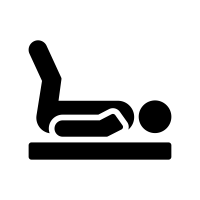 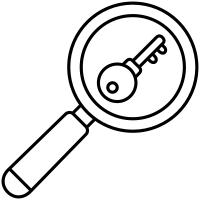 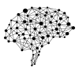 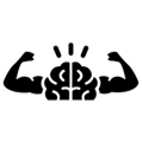 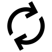 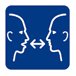 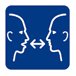 Occupational Therapist (OT)
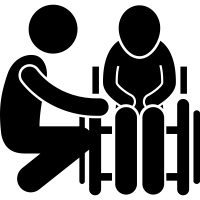 Occupational Therapists (OT) help improve skills, 
do daily activities and suggest equipment to help.
​
Activities of daily living (ADLs) ​
Bathing ​
Dressing​
Grooming
Cooking ​
Managing medications ​
Skills:  ​
Physical​
Cognitive​
Perceptual ​
Sensation
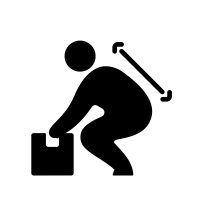 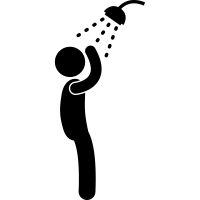 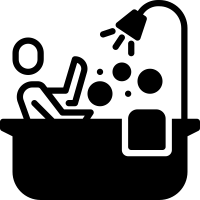 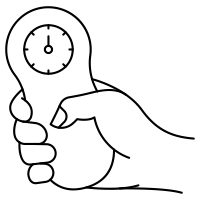 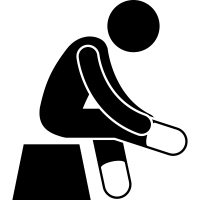 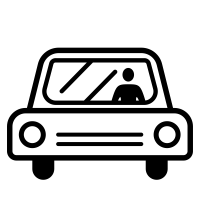 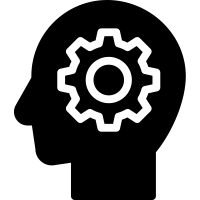 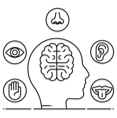 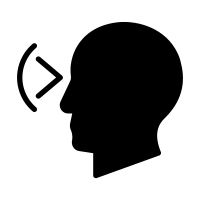 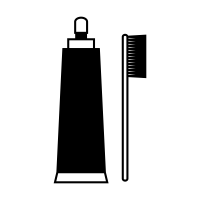 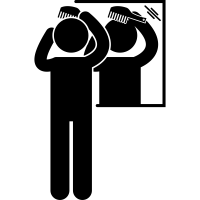 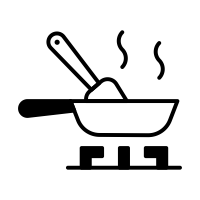 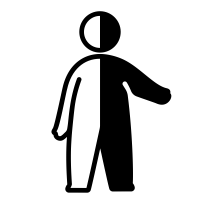 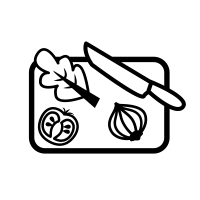 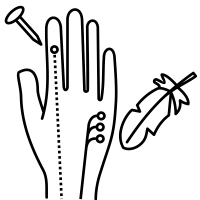 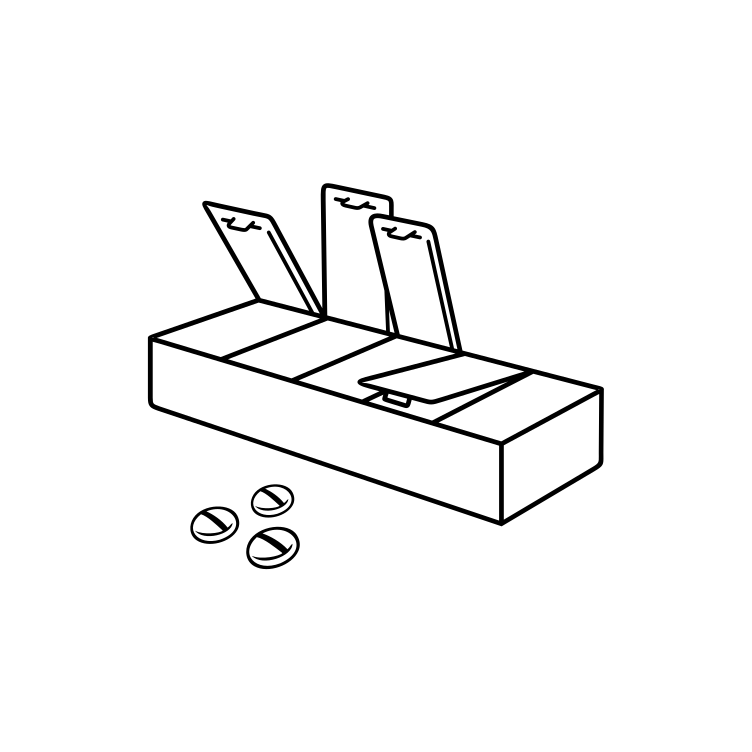 Equipment: ​​
Shower chair​​
Toilet riser​​
Grab bars​​
Reacher​​
Adapted knife​​
Wheelchair​
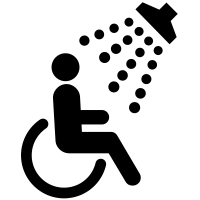 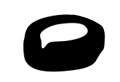 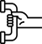 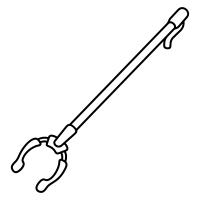 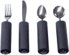 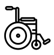 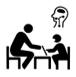 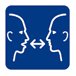 Speech-Language Pathologist (SLP) 





Communication: 

Speaking


Listening


Reading


Writing


Attention, Memory, Planning


Eating: 

Drinking

Chewing

Swallowing
Speech Language Pathologists 
treat communication and swallowing difficulties. ​
​
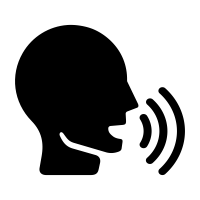 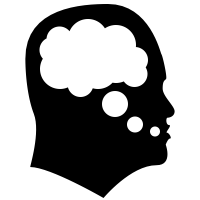 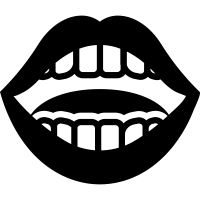 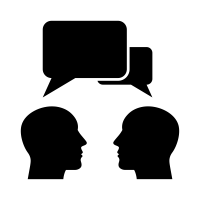 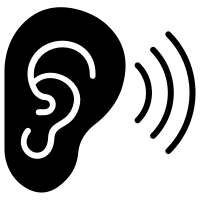 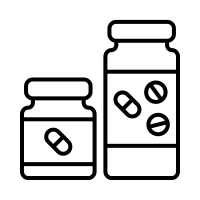 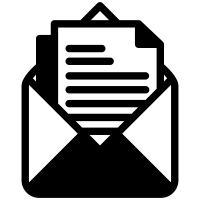 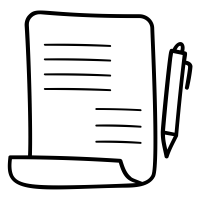 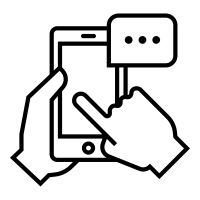 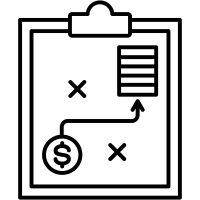 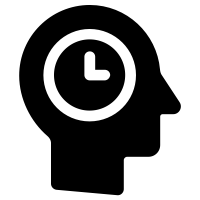 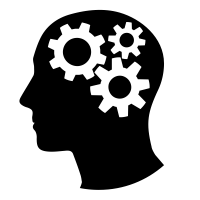 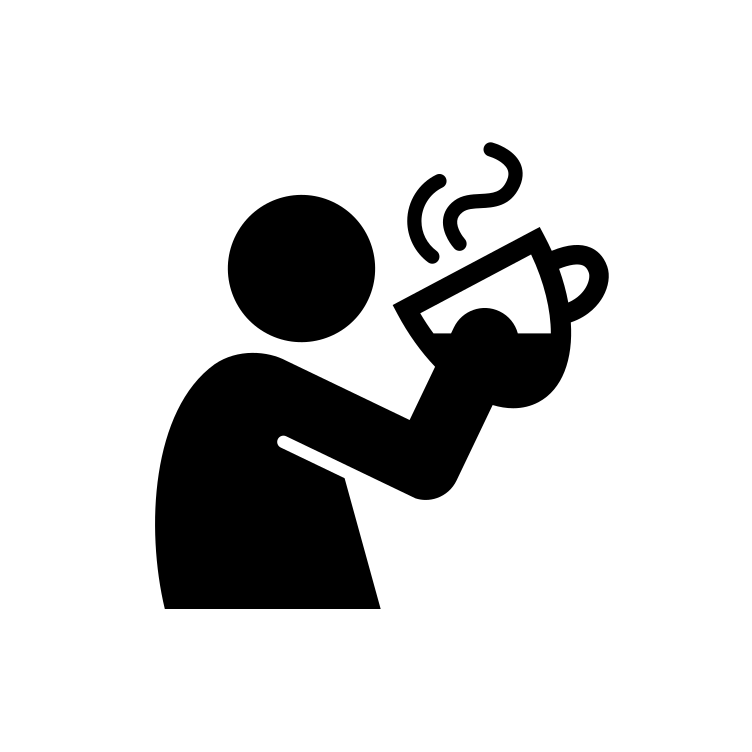 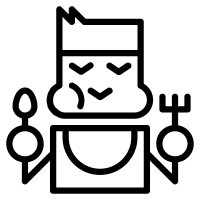 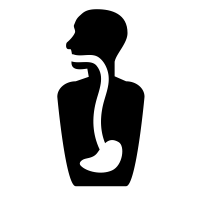 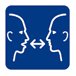 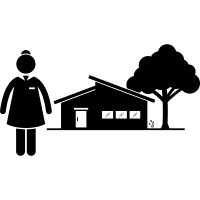 Social Worker (SW)  






Your Social Worker can help:


Provide support to you and your family




Plan discharge by explaining options




Connect you to community programs 




Apply for financial supports



We look forward to meeting you and your family!
​
Social workers provide mental, spiritual and social supports for patients and families. Your social worker will help arrange next steps when leaving the hospital.
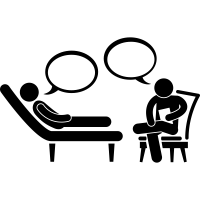 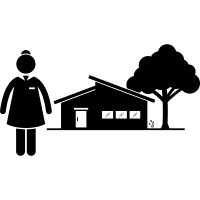 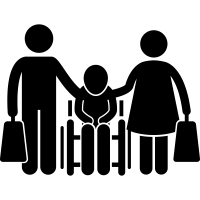 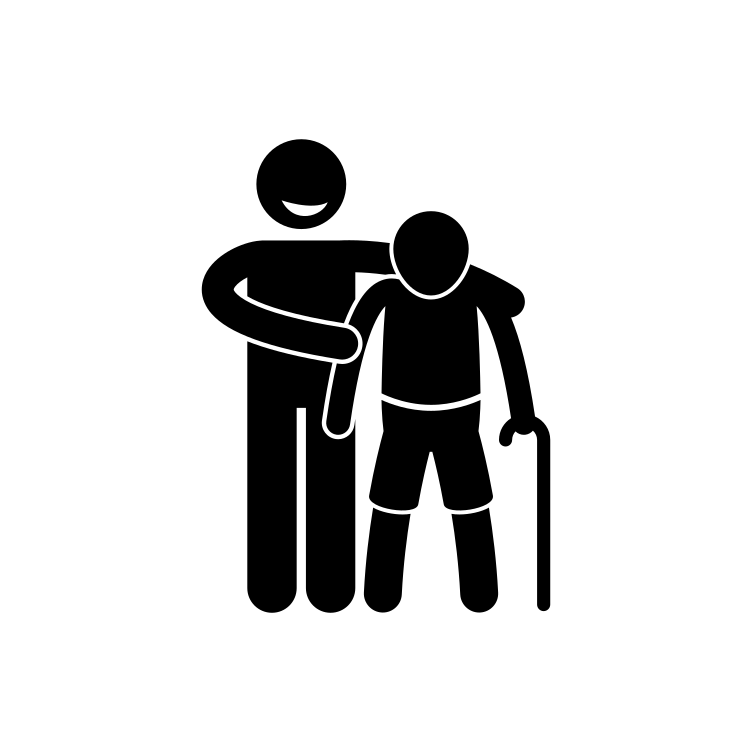 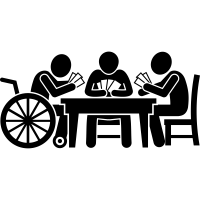 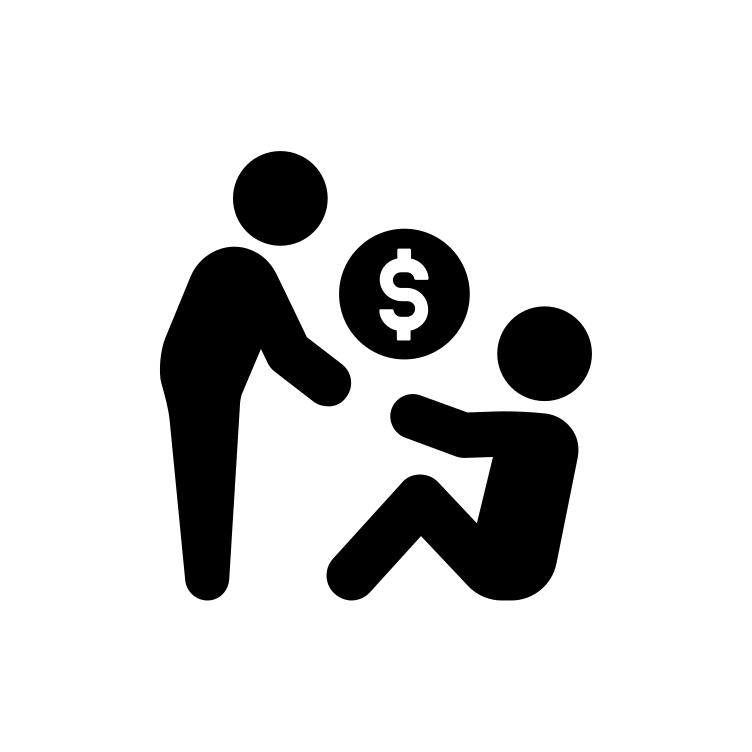 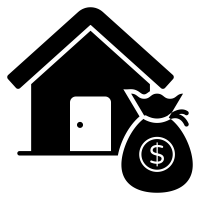 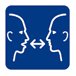 Pharmacist 

Your Pharmacist reviews your medications and makes changes as needed.  They will review your discharge prescriptions 1-2 days before discharge.
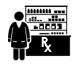 You may take medications to help: 

Thin blood


Protect stomach 


Manage cholesterol 


Manage blood pressure 


Manage diabetes 


Prevent fractures 


Manage mood 


If you have questions regarding your medications, ask your Pharmacist or your Doctor.
Manage sleep​


Prevent blood clots​


Prevent seizures ​


Quit smoking ​


Prevent constipation ​


Manage nerve pain
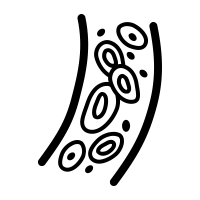 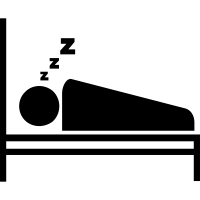 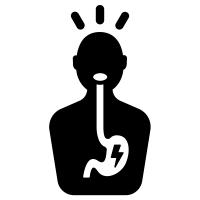 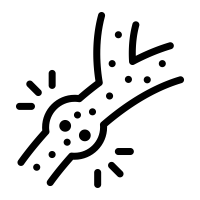 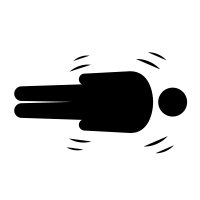 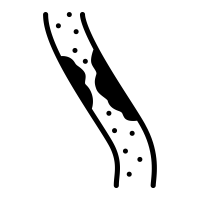 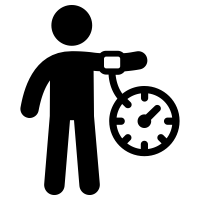 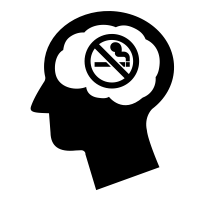 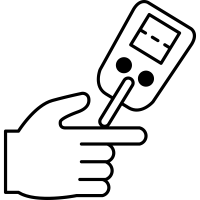 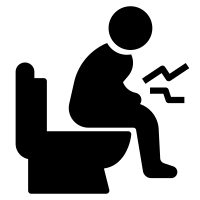 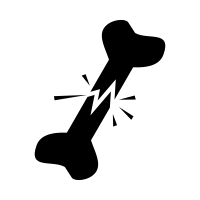 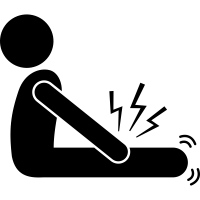 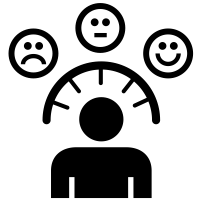 Mon équipe interprofessionelle
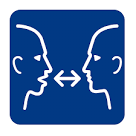 Médecin:
____________________________________________________
Physiatre:
____________________________________________________
Pharmaciste: 
____________________________________________________
Ergothérapeute (OT): 
____________________________________________________
Physiothérapeute (PT): 
____________________________________________________
Orthophoniste (SLP): 
____________________________________________________
Travailleur(euse) Socale (SW): 
____________________________________________________
Diététicien(ne) (RD): 
____________________________________________________
Assistant(e) en orthophonie (CDA): 
____________________________________________________
Assistant(e) de réadaptation (RA):  
____________________________________________________
_____________
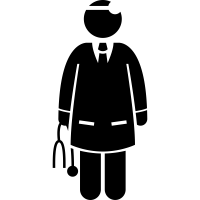 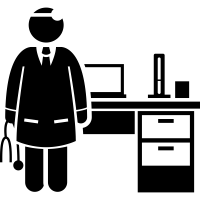 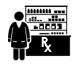 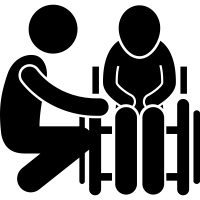 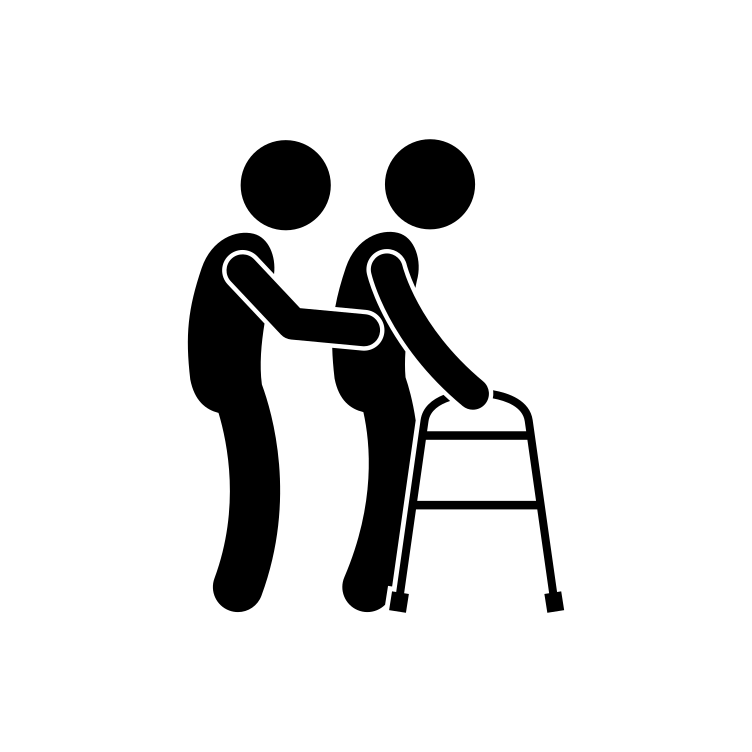 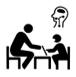 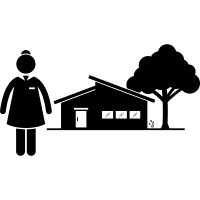 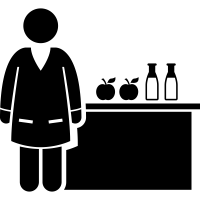 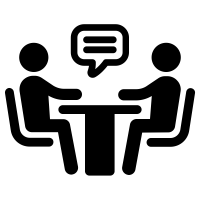 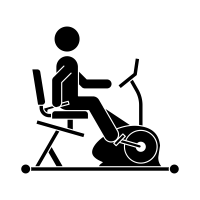 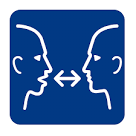 Mon équipe interprofessionelle
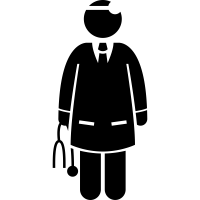 Médecin:
_______________________________________________

Physiatre:
_______________________________________________

Pharmacist: 
_______________________________________________

Diététicien(ne) (RD): 
_______________________________________________

Travailleur(euse) Socale (SW): 
_______________________________________________

Techniciens en travail social (SSW): 
_______________________________________________
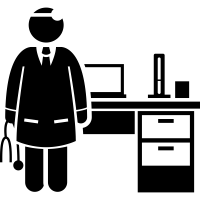 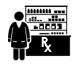 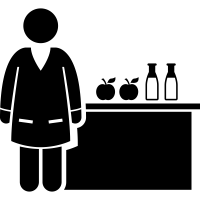 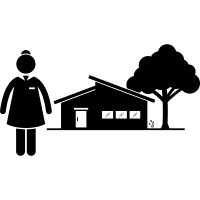 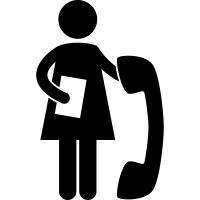 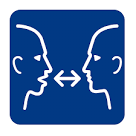 Mon équipe interprofessionelle
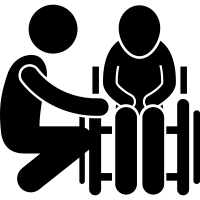 Ergothérapeute (OT): 
_______________________________________________


Physiothérapeute (PT):
_______________________________________________


Assistant(e) de réadaptation (RA): 
_______________________________________________


Orthophoniste (SLP): 
_______________________________________________


Assistant(e) en orthophonie (CDA): 
_______________________________________________
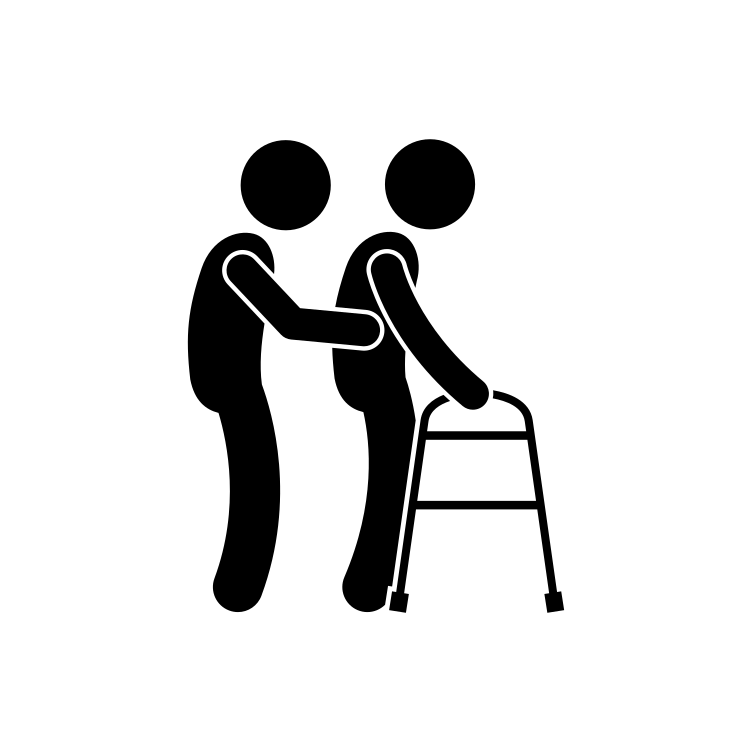 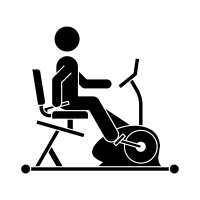 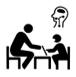 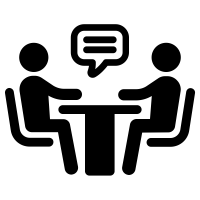 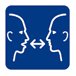 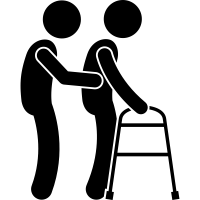 Physiothérapeute (PT)  

Les Physiothérapeutes aident à 
améliorer la mobilité fonctionnelle.
   

Votre physiothérapeute va: 

Évaluer la mobilité

Revoir les objectifs, les capacités et les besoins de la thérapie

Créer un programme de thérapie pour vous

Fournir des exercices à pratiquer seul


Mots-clés:

Neuroplasticité – le cerveau peut guérir et établir de nouvelles connexions.

Intention – Pratiquer le mouvement aide à guérir la communication cerveau → muscles.
Exercez-vous à pratiquer!

Participation – N’abandonnez pas! Nous vous guidons tout au long de la réadaptation pour maximiser la guérison.
Continuez d’essayer!
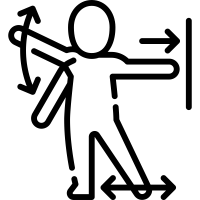 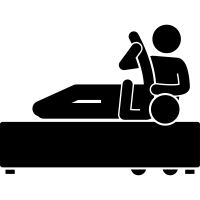 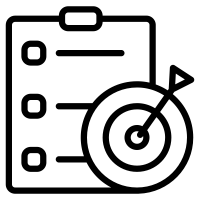 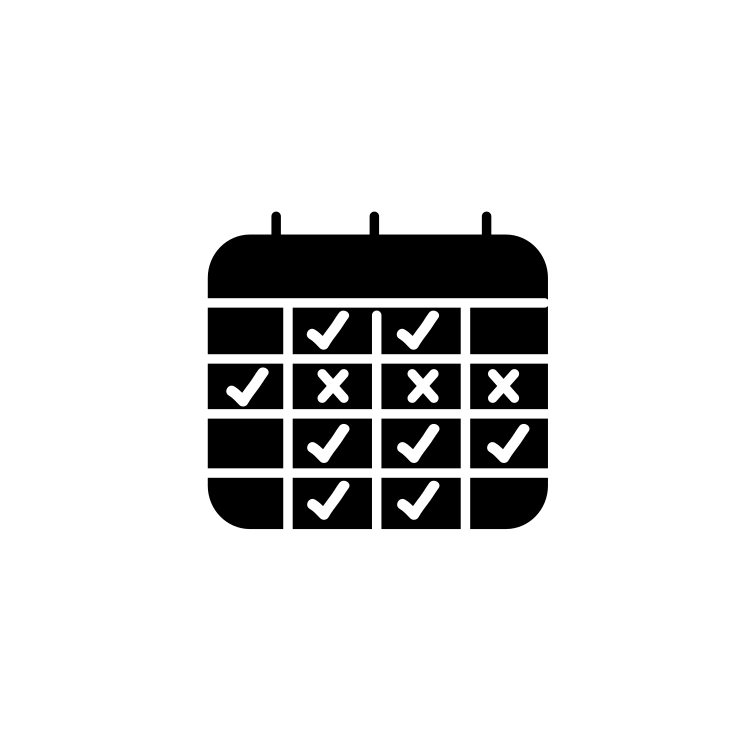 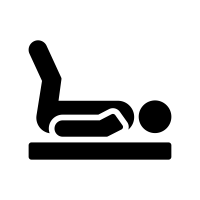 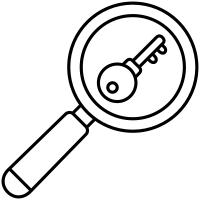 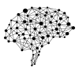 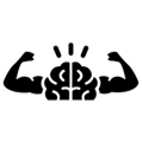 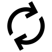 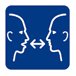 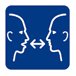 Érgothérapeute (OT)
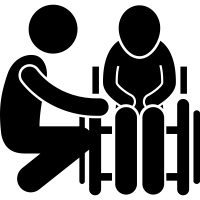 Les Érgothérapeutes (OT) aident à améliorer les compétences, à faire des activités quotidiennes et suggérer de l’équipement pour aider.
​
Activitiés quotidiennes (ADLs) ​
Se laver
S'habiller
La toilette
Cuisiner ​
Gestion des médicaments ​
Compétences:  ​
Physiques
Cognitive​s
Perceptuels
Sensorielles
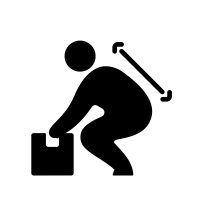 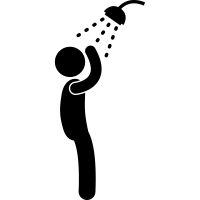 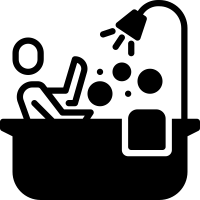 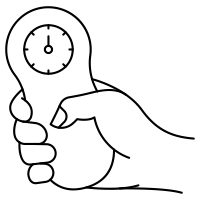 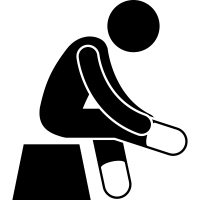 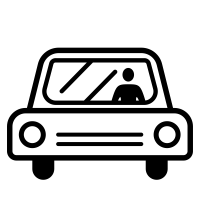 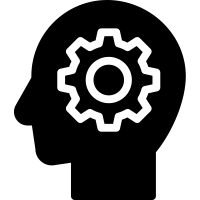 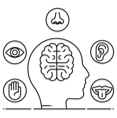 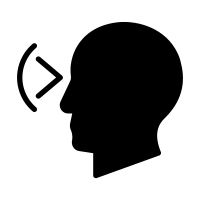 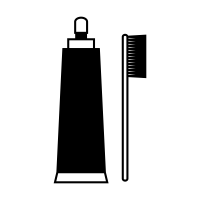 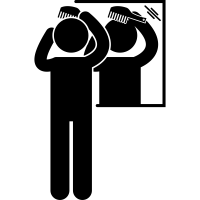 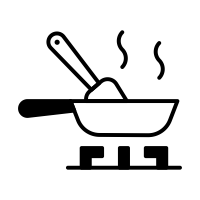 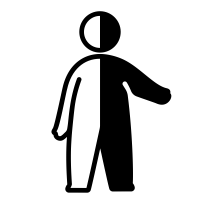 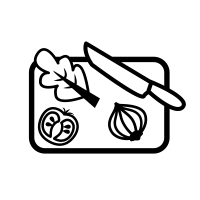 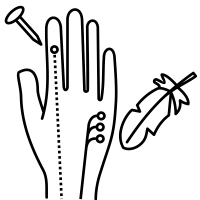 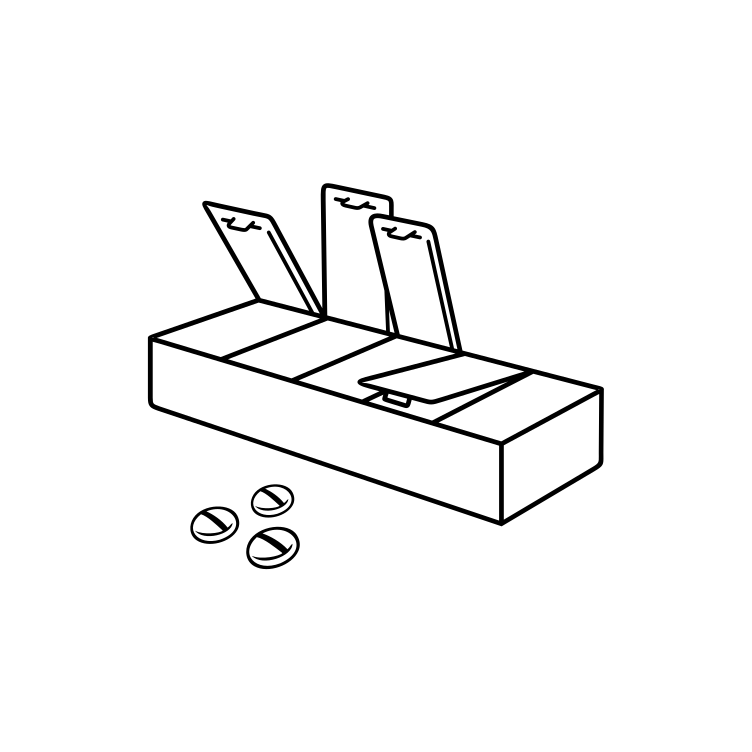 Équipement: ​​
Banc de bain
Rehausser de toilettes
Barres d<appui
Reacher​​
Ustensils adapté
Fauteil roulant
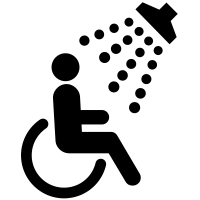 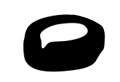 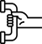 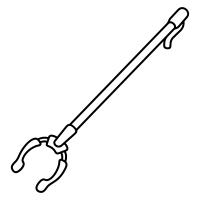 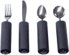 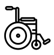 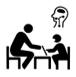 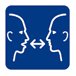 Orthophoniste (SLP) 





Communiquer: 

Parler


Écouter


Lire


Écrire


Attention, Concentration, Mémoire, Organization

Manger: 

Boire

Mâcher

Avaler
Les orthophonistes traitent les difficultés de communication et de déglutition. ​
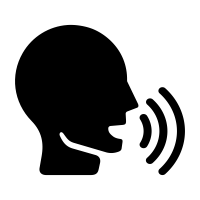 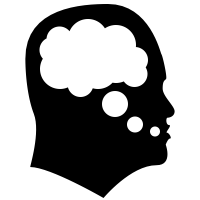 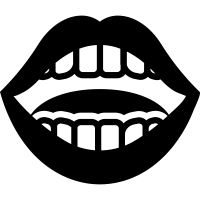 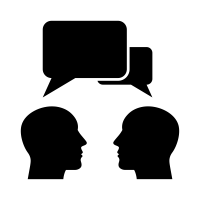 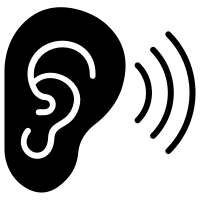 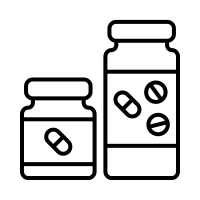 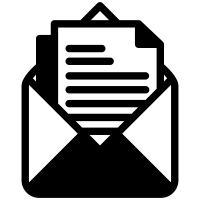 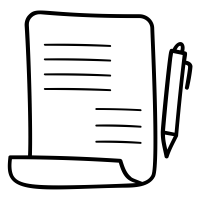 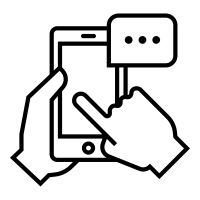 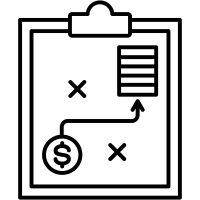 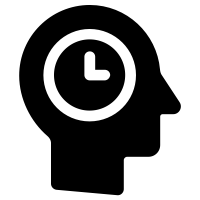 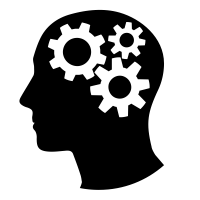 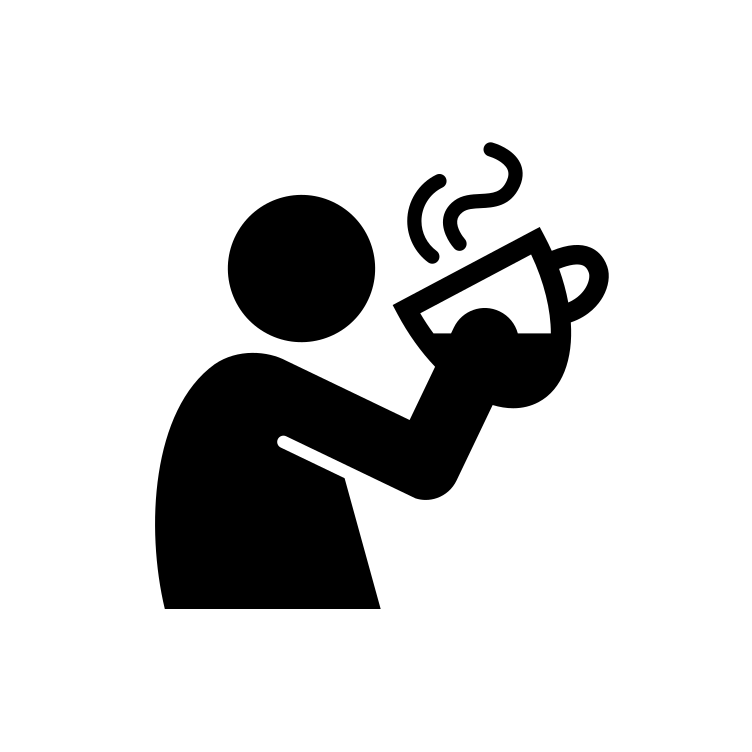 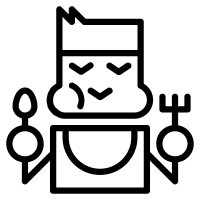 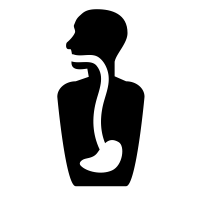 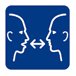 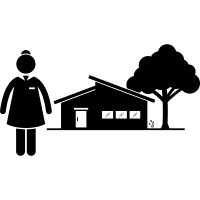 Travailleur Social (SW)
​Les travailleurs sociaux apportent un soutien mental, spirituel et social aux patients et à leurs familles. Votre assistant social vous aidera à organiser les prochaines étapes de votre sortie de l'hôpital.
Votre travailleur social peut vous aider avec:


Vous apporter un soutien, à vous et à votre famille



Planifier la sortie en expliquant les options possibles



Vous mettre en contact avec des programmes communautaires



Demander des aides financières


Nous nous réjouissons de vous rencontrer!
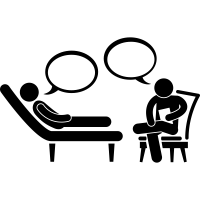 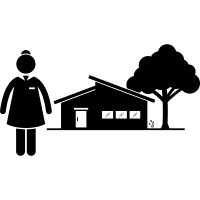 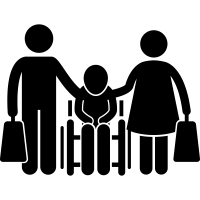 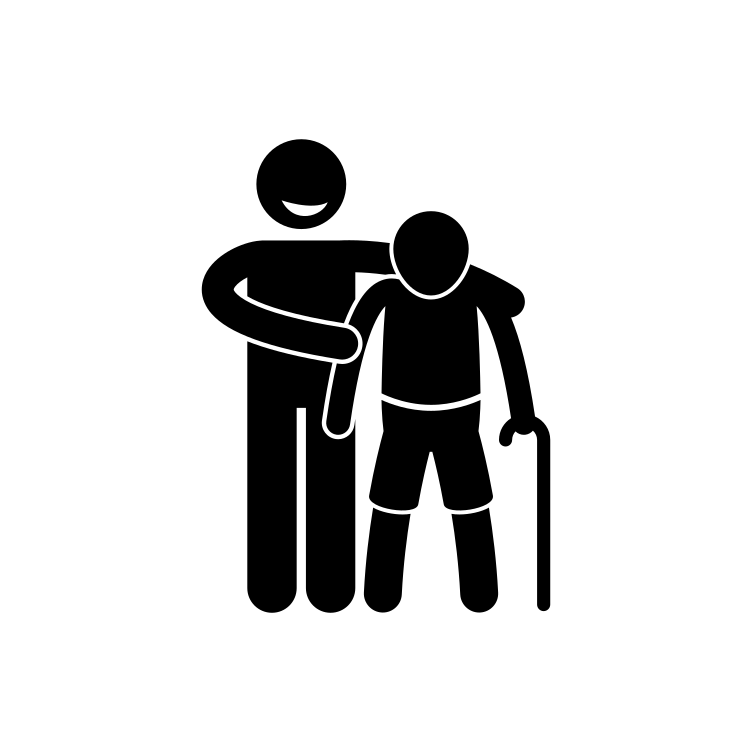 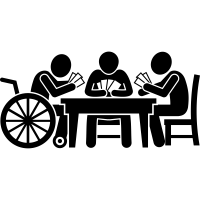 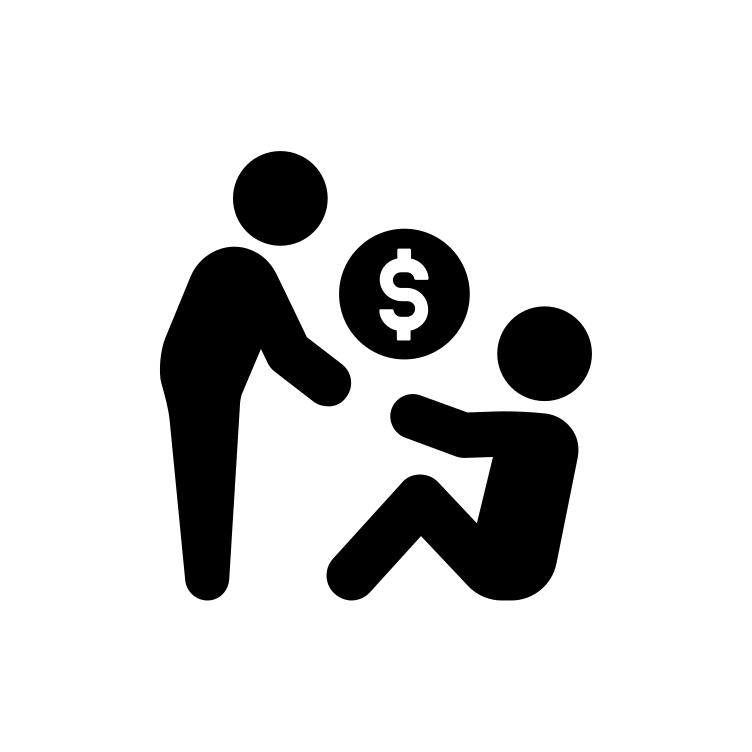 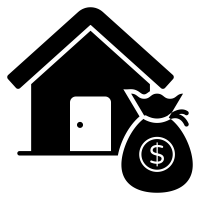 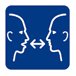 Pharmacien

Votre pharmacien examine vos médicaments et les modifie si nécessaire.  Il examinera vos ordonnances de sortie 1 à 2 jours avant votre sortie.
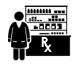 Vous pouvez prendre des médicaments pour vous aider : 

Fluidifier le sang


Protéger l'estomac


Gérer le cholestérol 


Gestion de la 
tension artérielle


Gérer le diabète 


Prévenir les fractures 


Gérer l'humeur


Si vous avez des questions concernant vos médicaments, demandez à votre pharmacien ou à votre médecin.
Gérer le sommeil​


Prévenir la formation de caillots sanguins


Prévenir les convulsions


Arrêter de fumer ​


Prévenir la constipation


Gérer les douleurs nerveuses
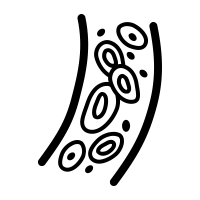 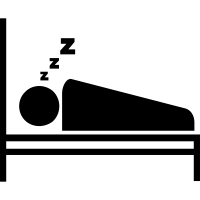 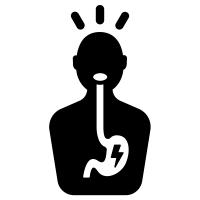 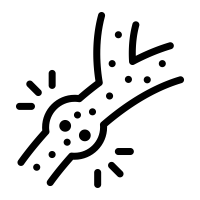 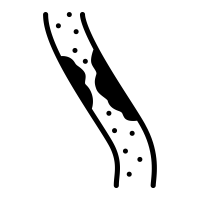 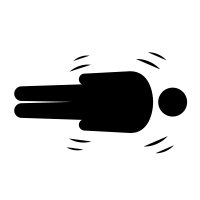 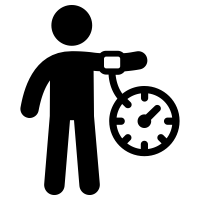 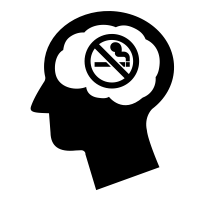 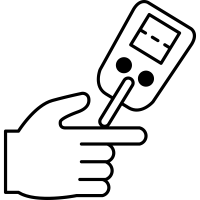 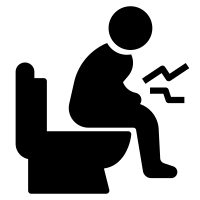 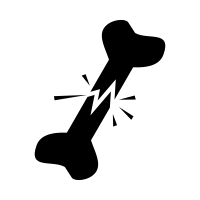 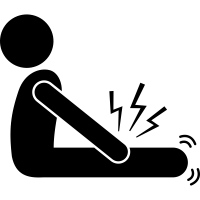 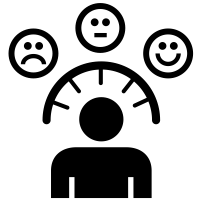